Региональные проекты «Пост Модерн Текнолоджи» в рамках программы модернизации здравоохранения.
Андрей Борисов
Генеральный директор Пост Модерн Текнолоджи
Общее количество региональных ЛПУ, 
участвующих в проекте модернизации на платформе МИС МЕДИАЛОГ
Регионы присутствия 
РМИС МЕДИАЛОГ
Ключевые факты
По состоянию на октябрь 2013 года
Амурская область
Курская область
Магаданская область
Мурманская область
Тверская область
Хабаровский край
329 ЛПУ в 6 регионах РФ в рамках общероссийской программы автоматизации здравоохранения
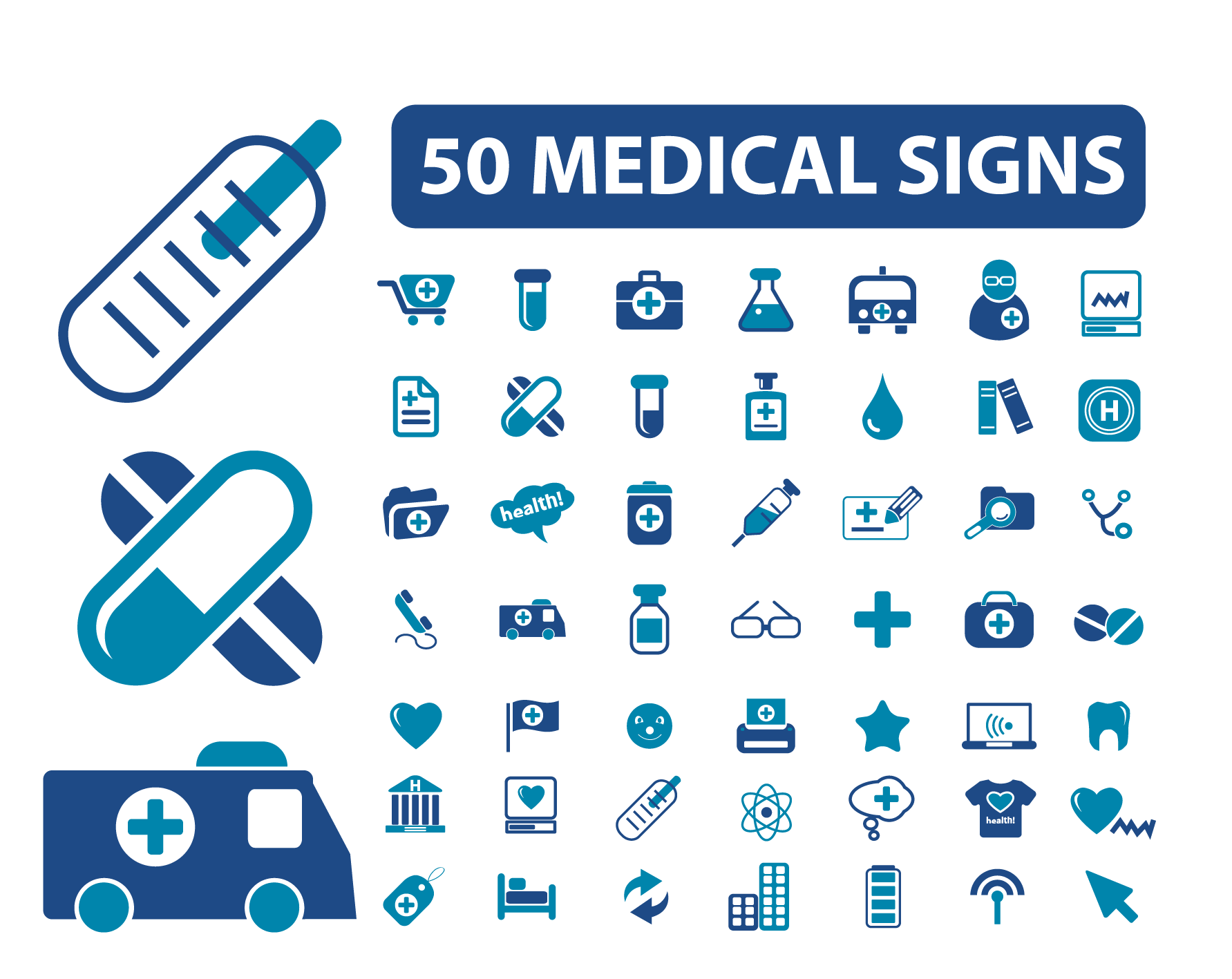 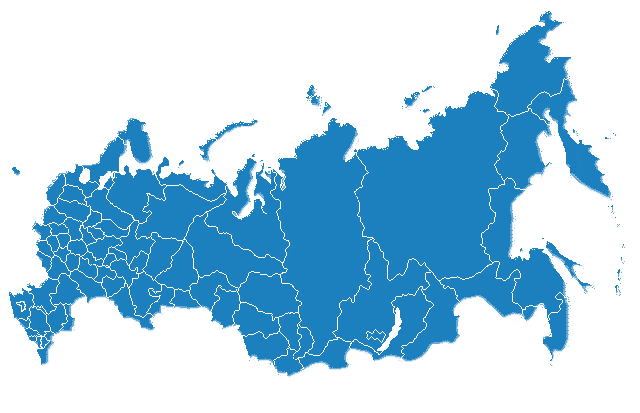 Свыше 7000 автоматизированных рабочих мест, обслуживающих МИС
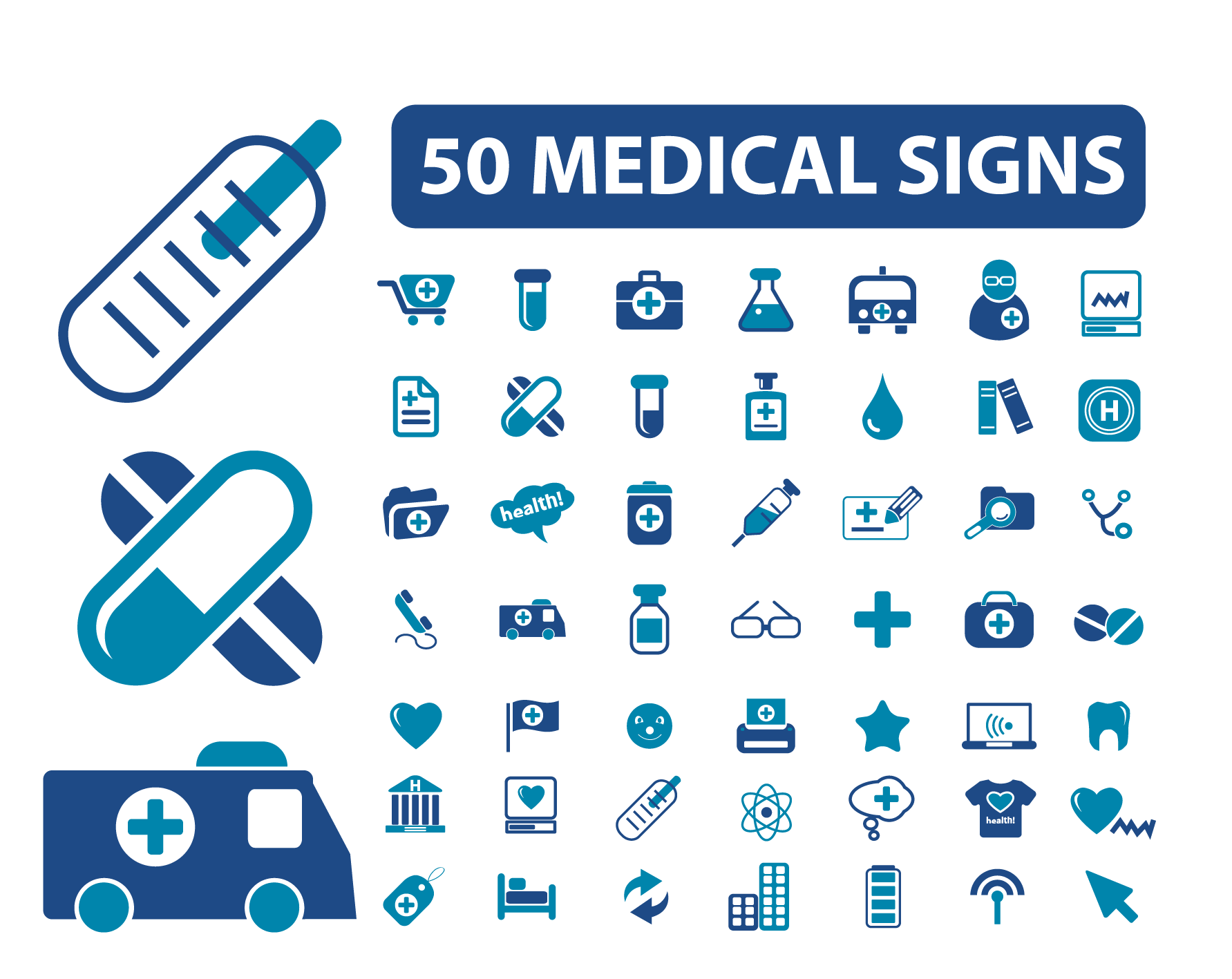 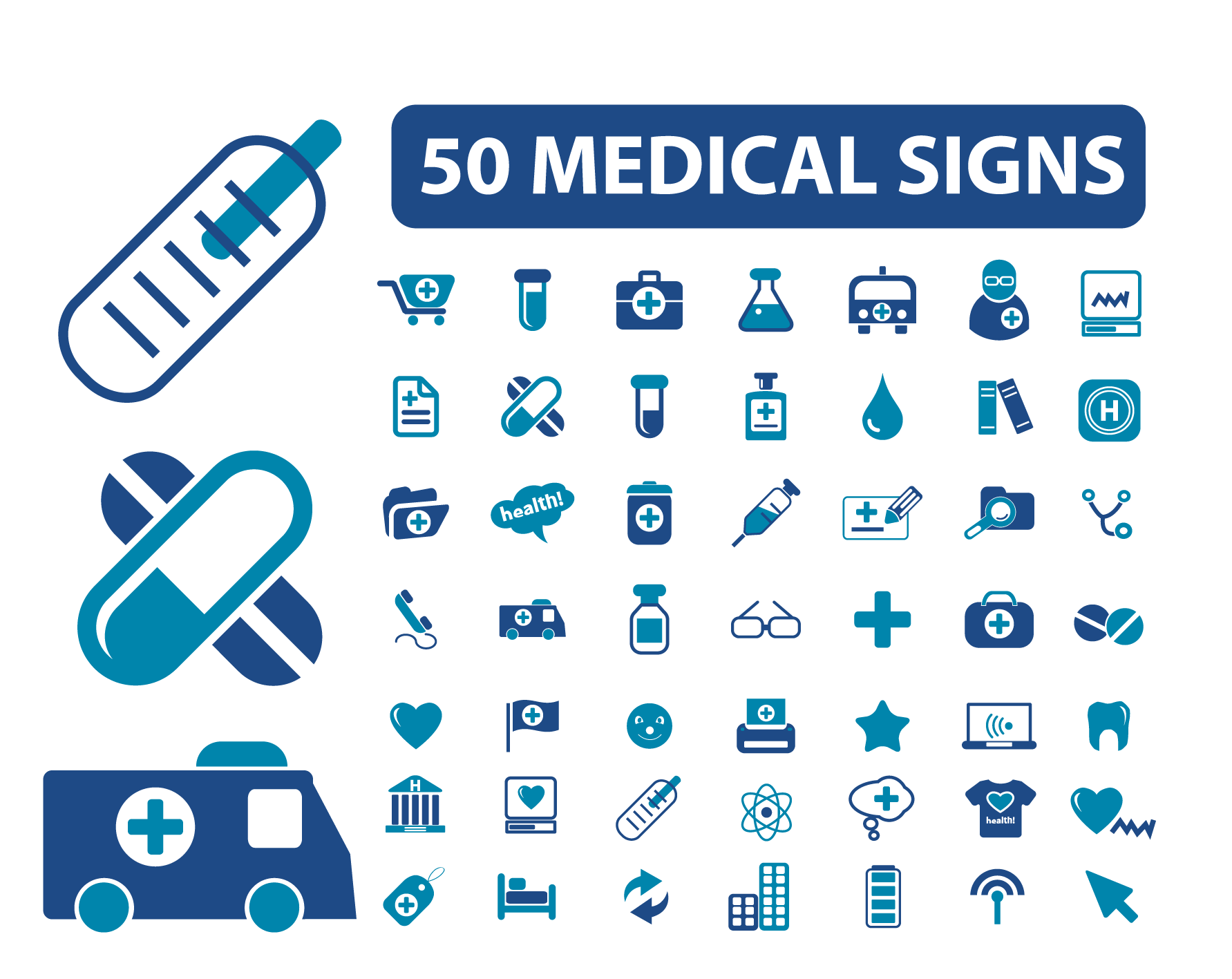 Свыше 800 ЛПУ и более 20000 врачей и других специалистов используют МИС МЕДИАЛОГ по всей стране
Детализация количества ЛПУ
участвующих в проекте модернизации на платформе МИС МЕДИАЛОГ
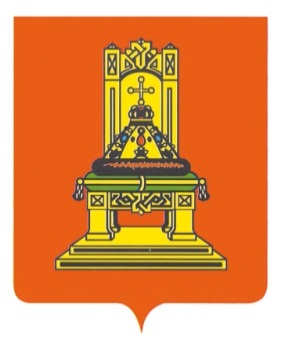 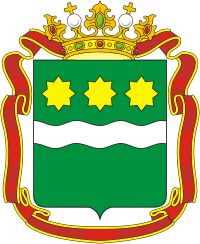 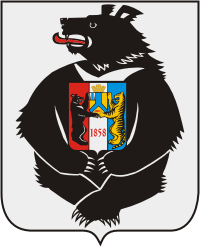 Хабаровский край
Тверская область
Амурская область
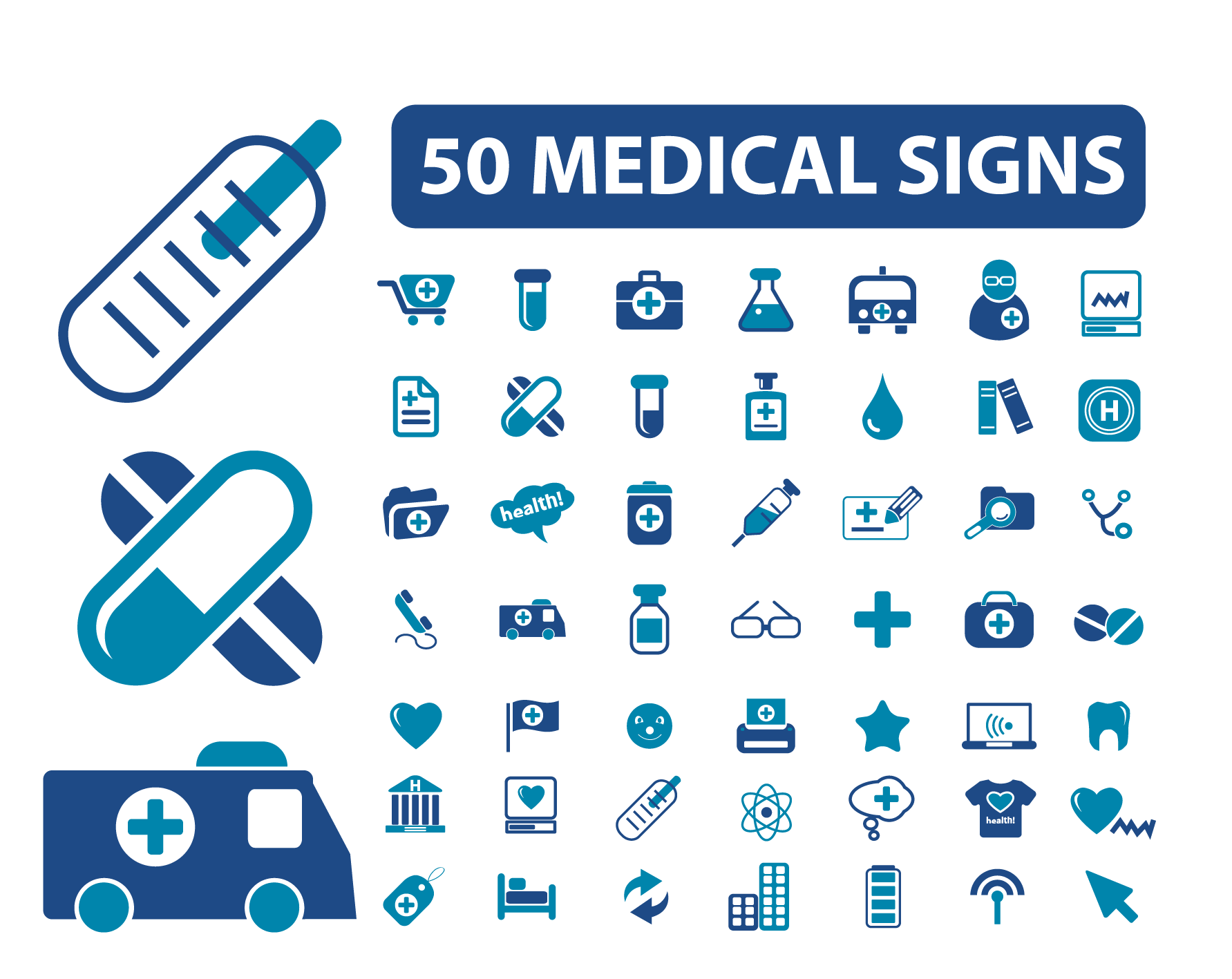 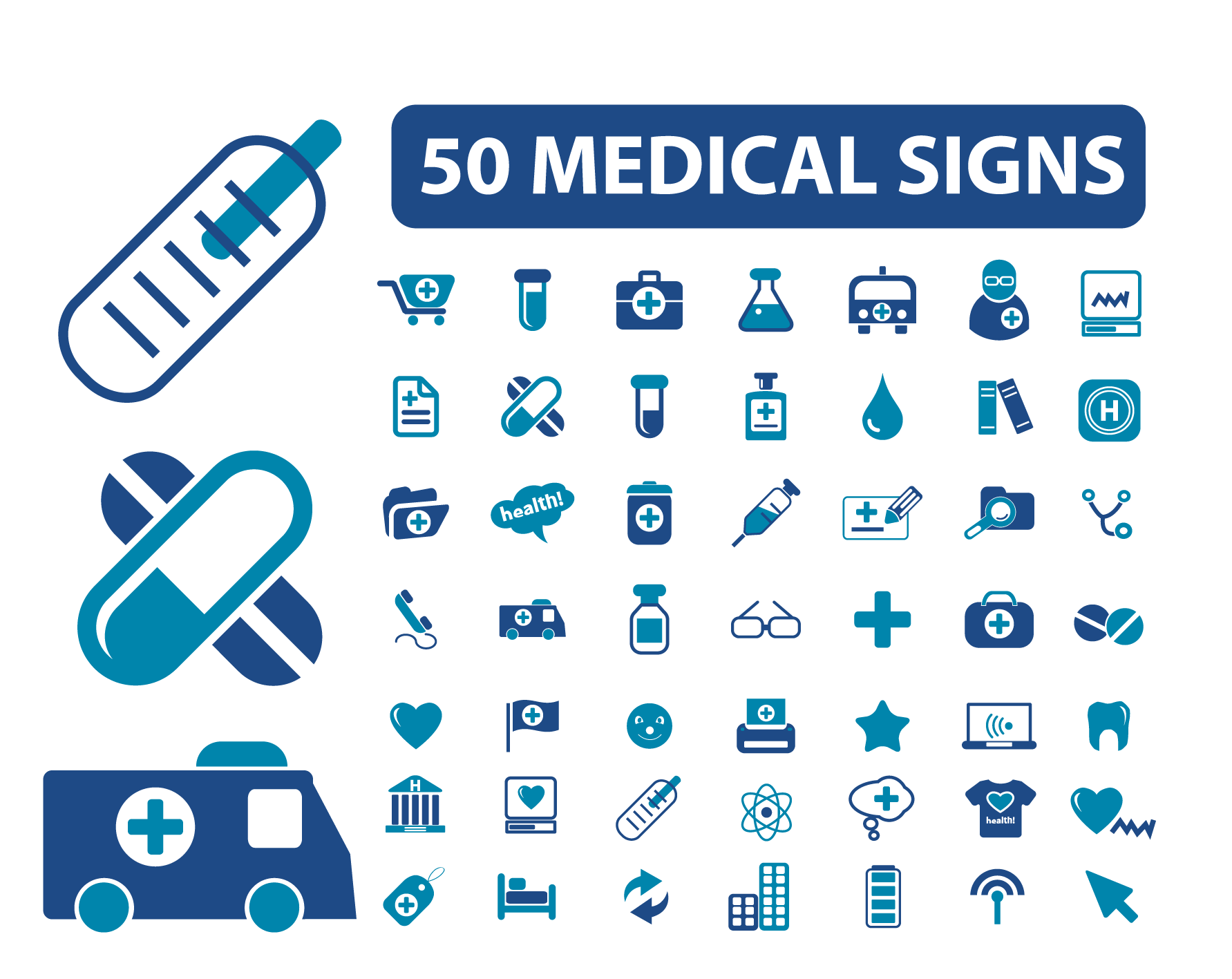 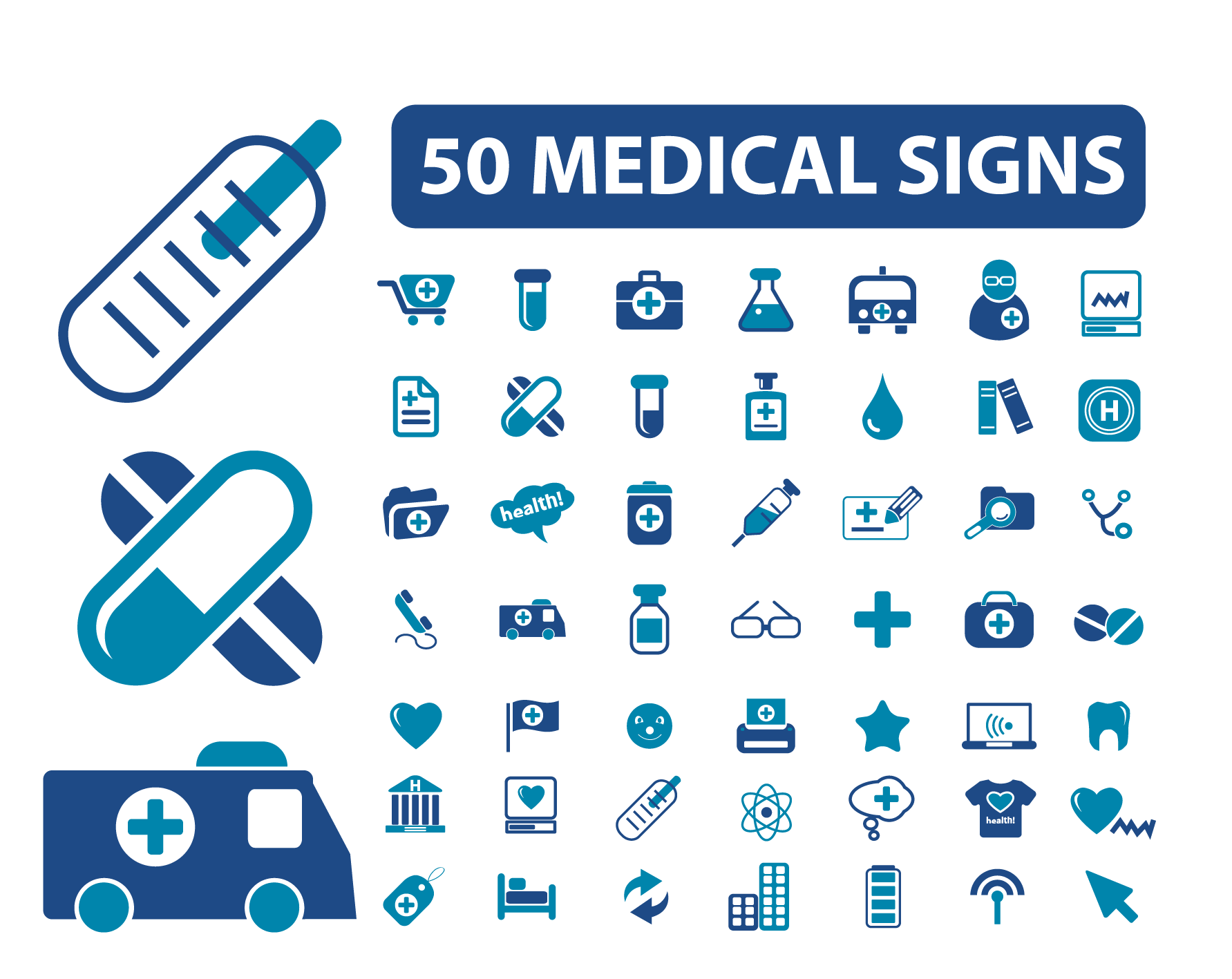 83 ЛПУ
58 ЛПУ
60 ЛПУ
56 ЛПУ
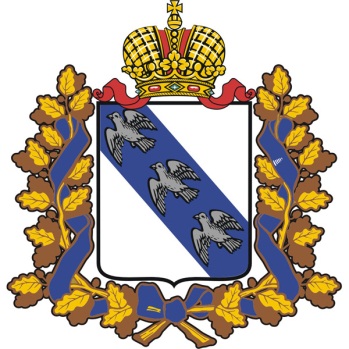 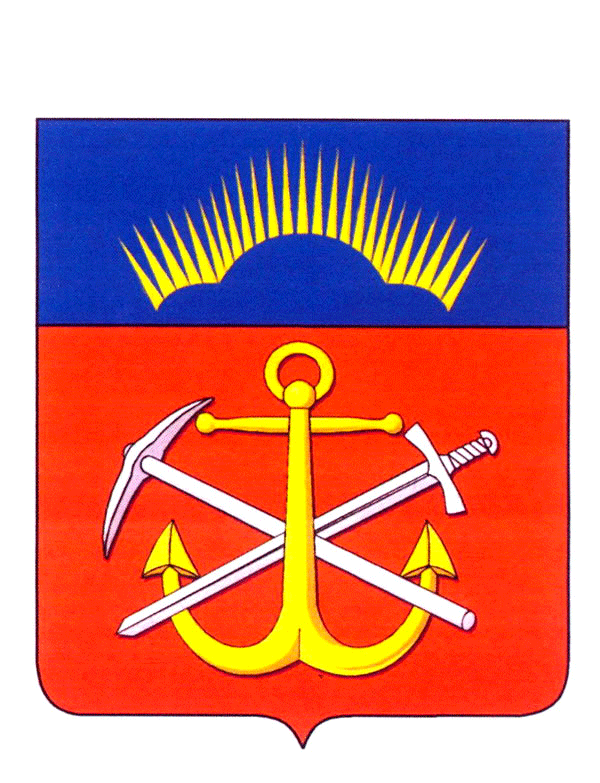 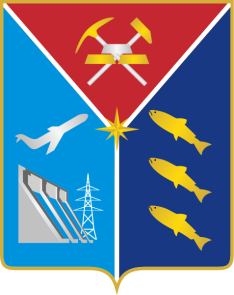 Курская область
Мурманская область
Магаданская область
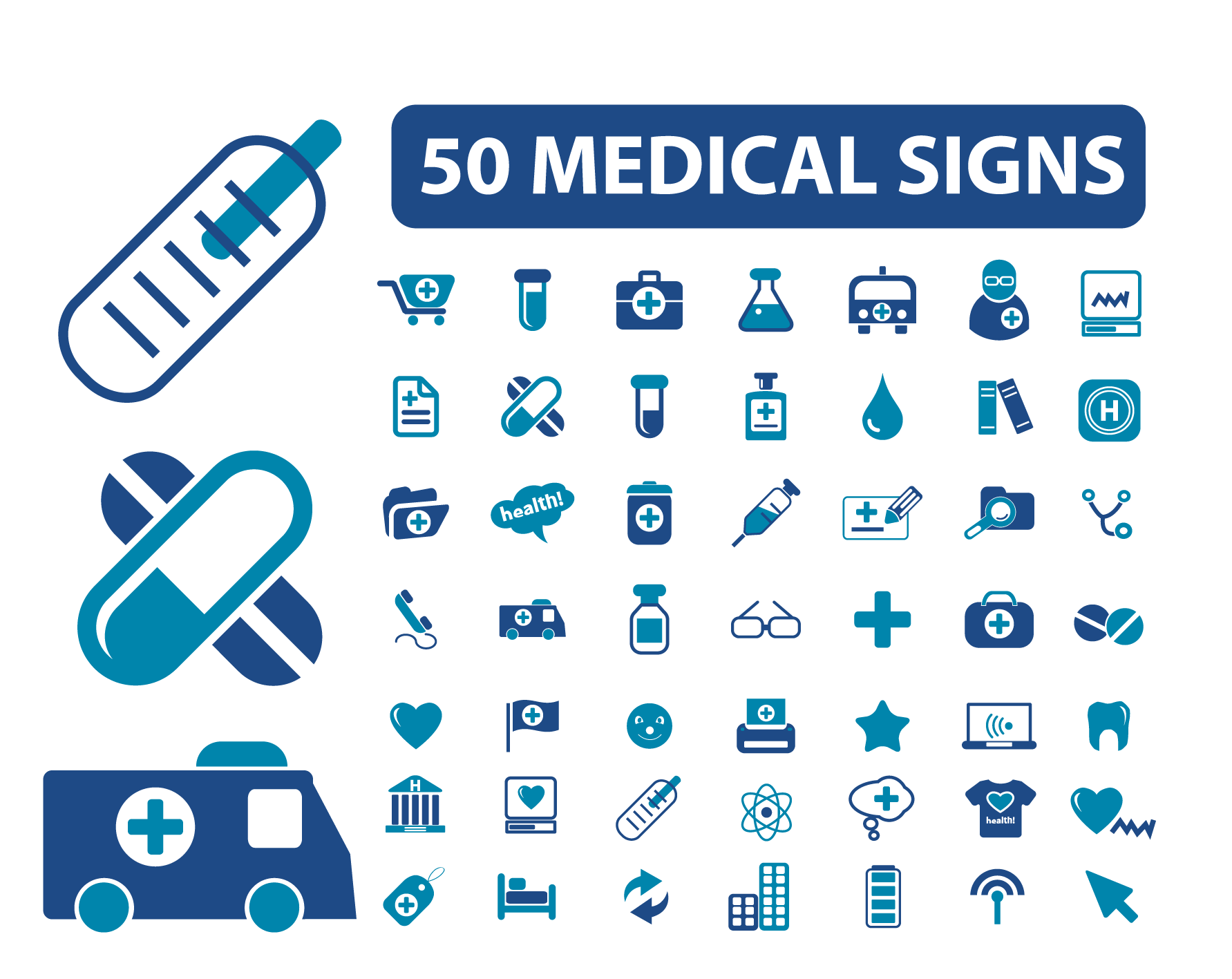 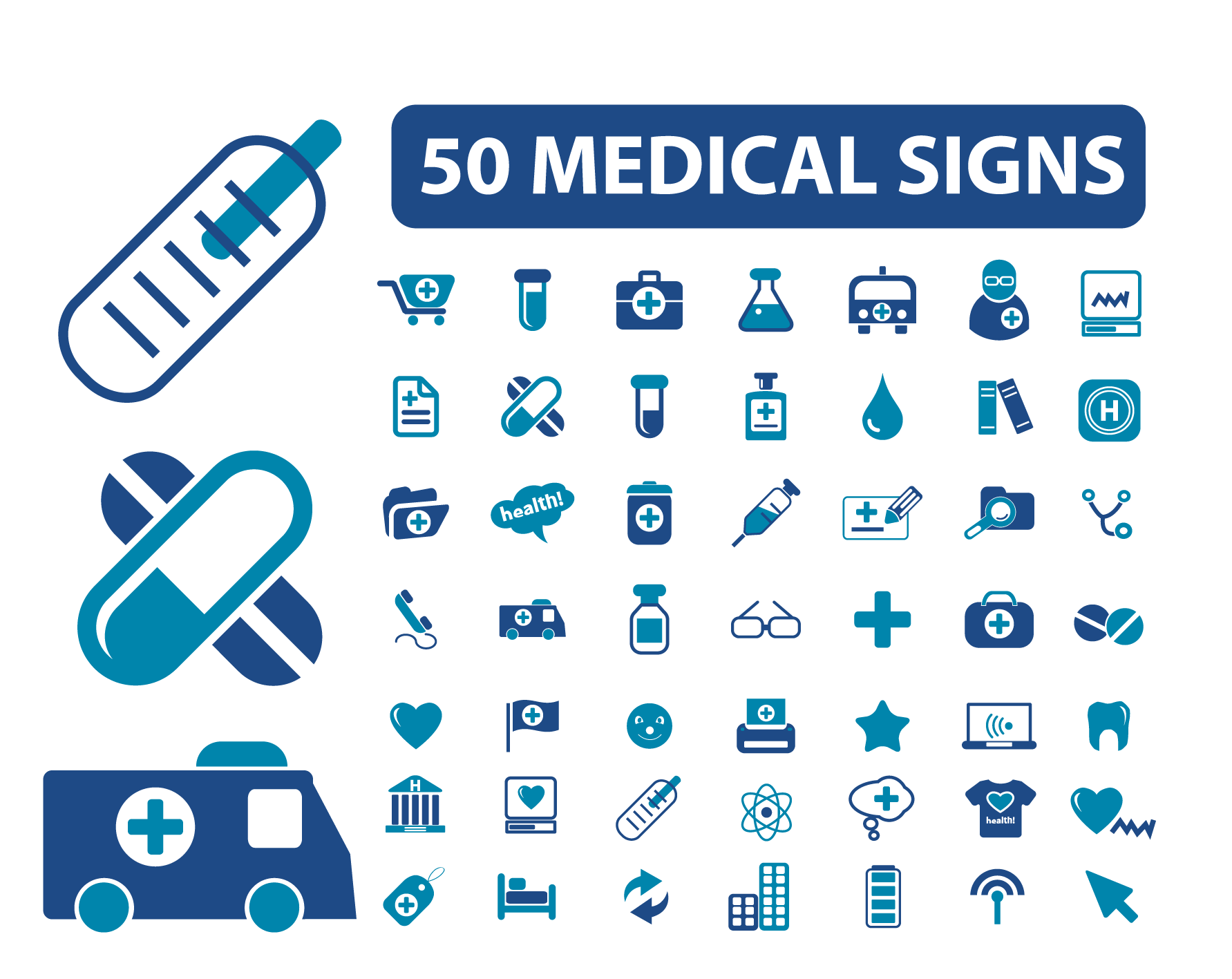 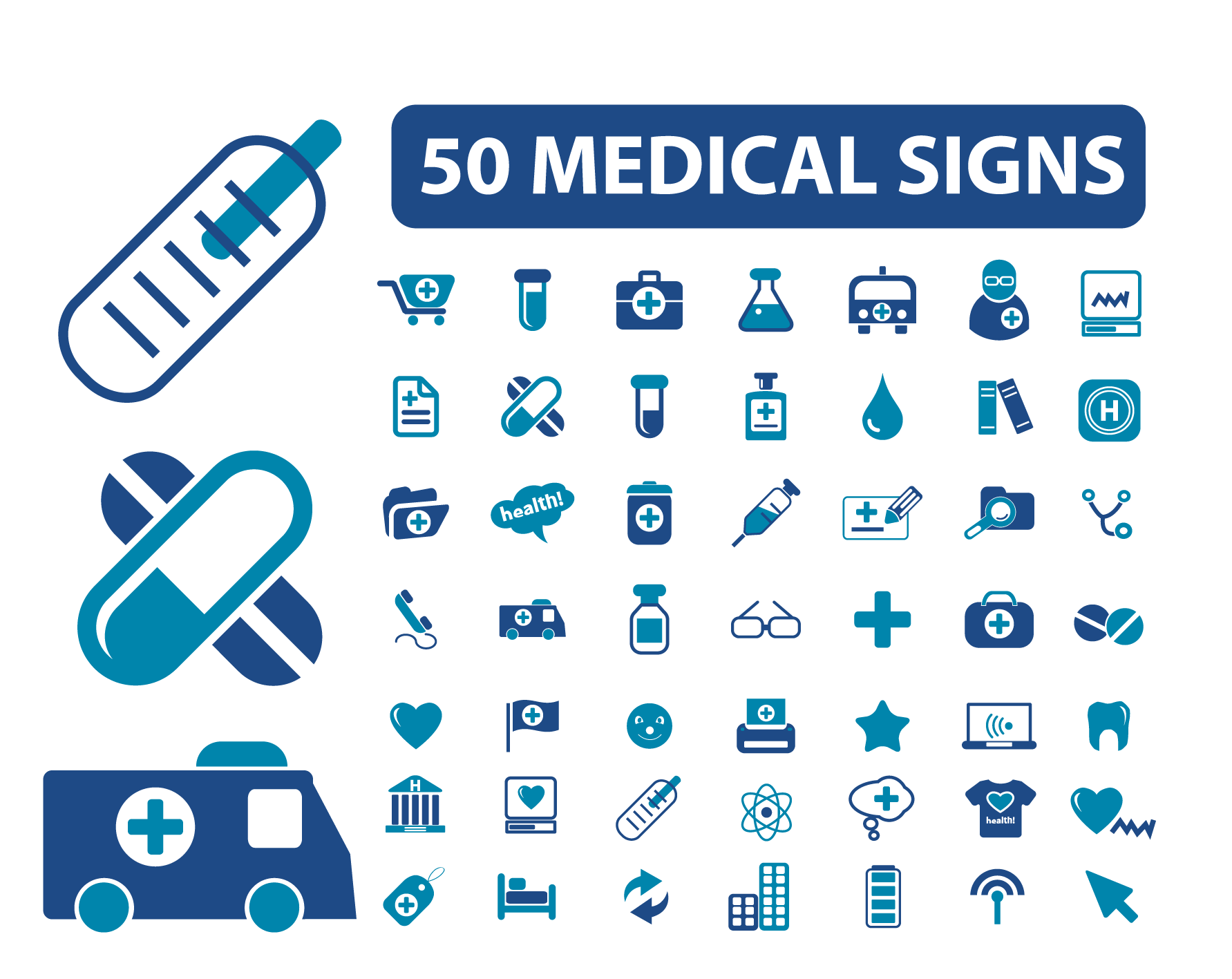 51 ЛПУ
21 ЛПУ
Ключевые проблемы автоматизации регионов
Отсутствие единых стандартов
Нормативно-справочной информации (НСИ) на всех уровнях
Единой статистической отчётности
Финансового учёта
ОМС
Единой номенклатуры услуг
Единого справочника лекарственных средств
Стандартов оказания медицинской помощи

Отсутствие изначально чёткой и понятной всем участникам программы действий

Слабая инфраструктура ЛПУ на момент заключения первых контрактов

Сроки работ, несопоставимые с объёмами. 
И объёмы, не сопоставимые с выделяемыми средствами

Отсутствие программы развития по сей день
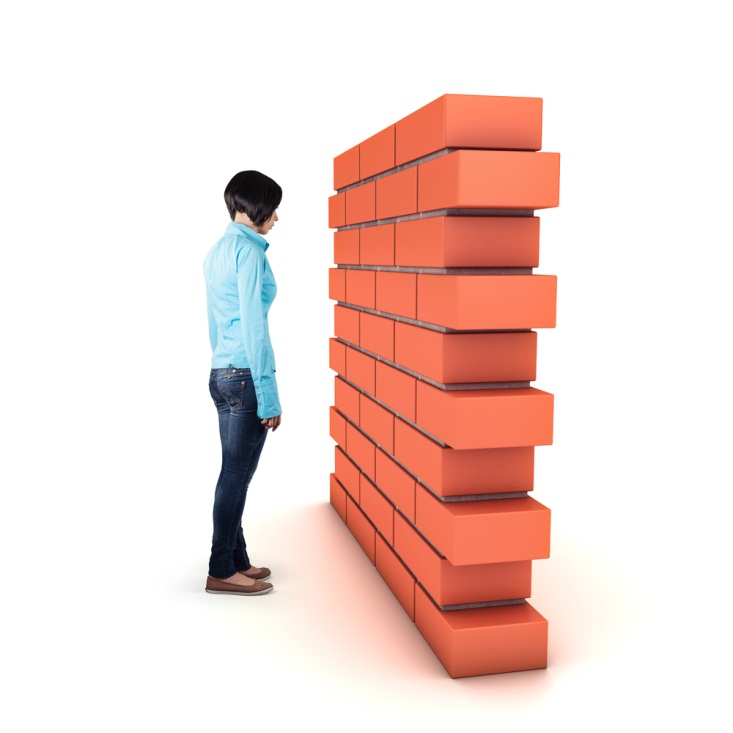 Планы и реалии
До
начала
программы
модернизации
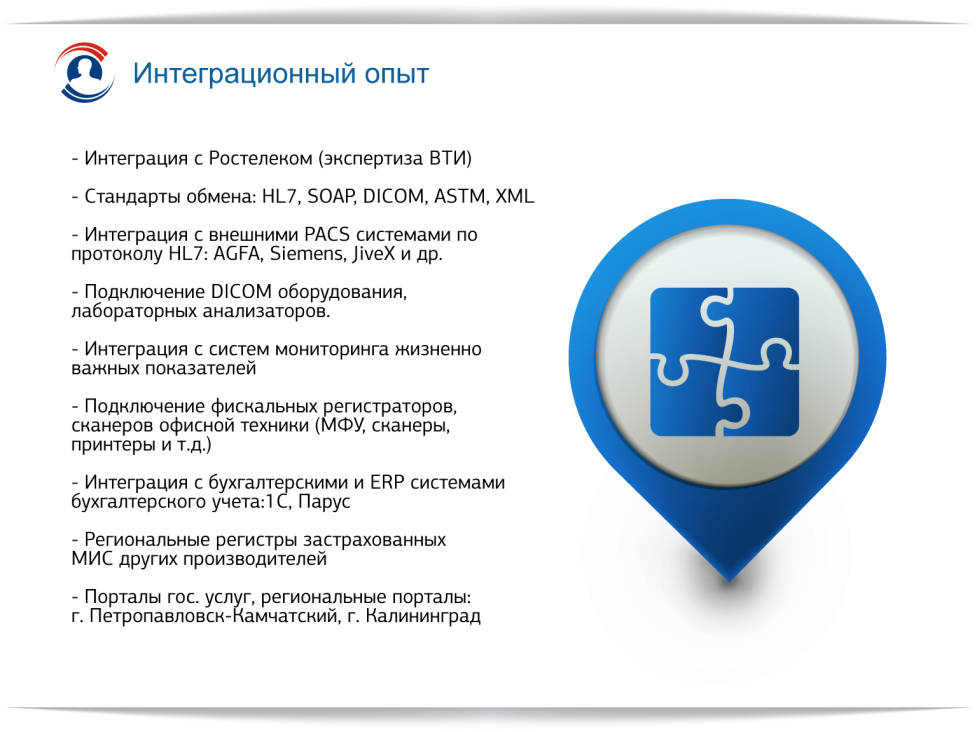 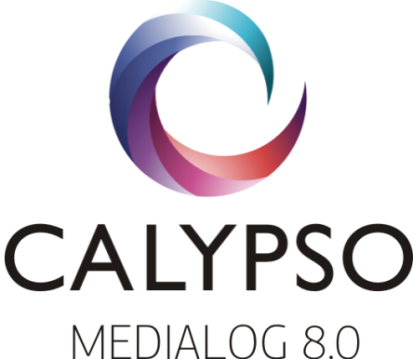 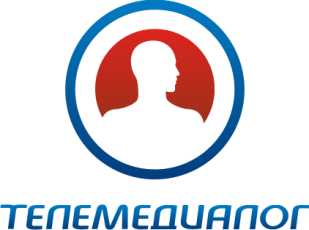 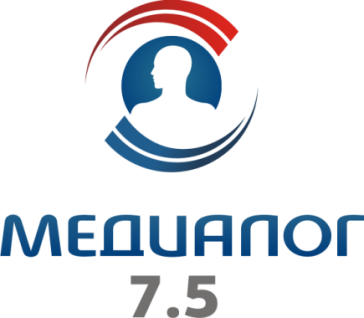 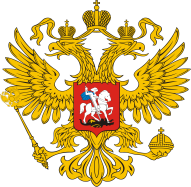 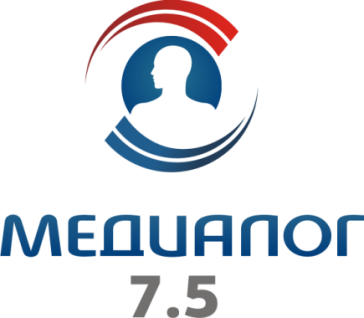 После
старта
программы
модернизации
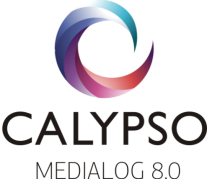 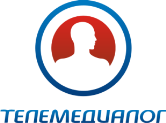 2014-2015
2011-2014
2011
Централизованное региональное решение
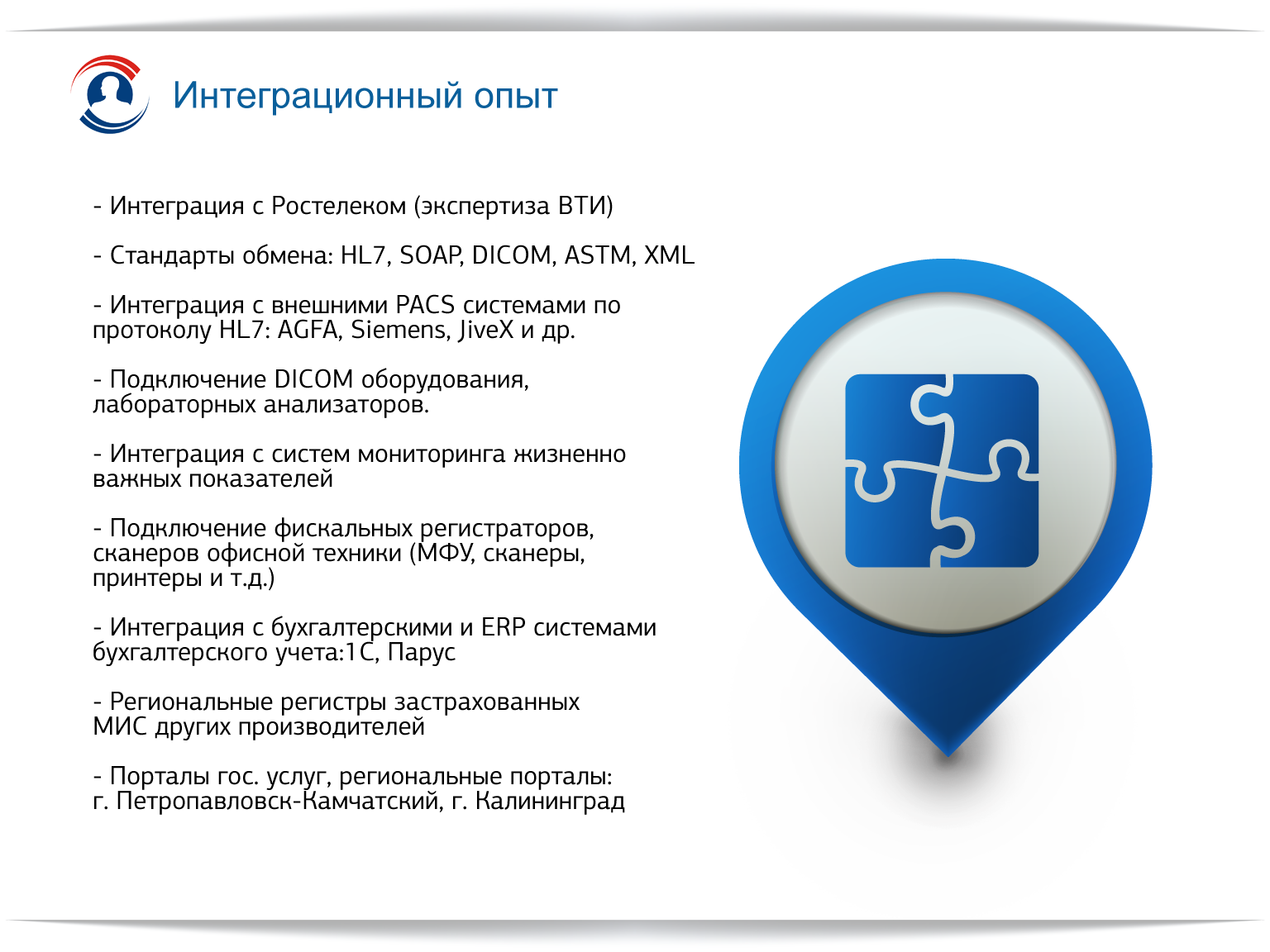 Сосредоточение на решение первичных задач
Управление интеграционными сервисами
Управление структурами баз на уровне всех участников регионального здравоохранения
Управление тиражирования НСИ
Централизованные хранилища данных

Доработка и внедрение следующих сервисов
Mobimed.ru
Управление очередями на уровне региона
НСИ
Централизованная ЭМК
Взаимодействие с территориальными ФОМС
Централизованная медстатистика
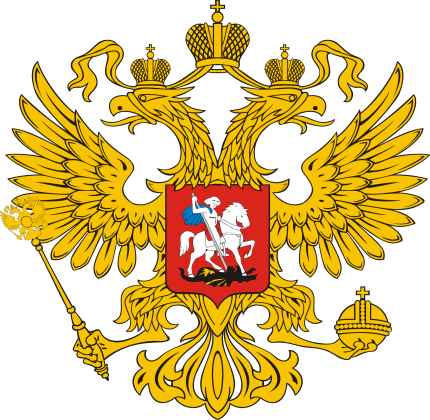 5-й профессиональный семинар «Медиалог на практике»
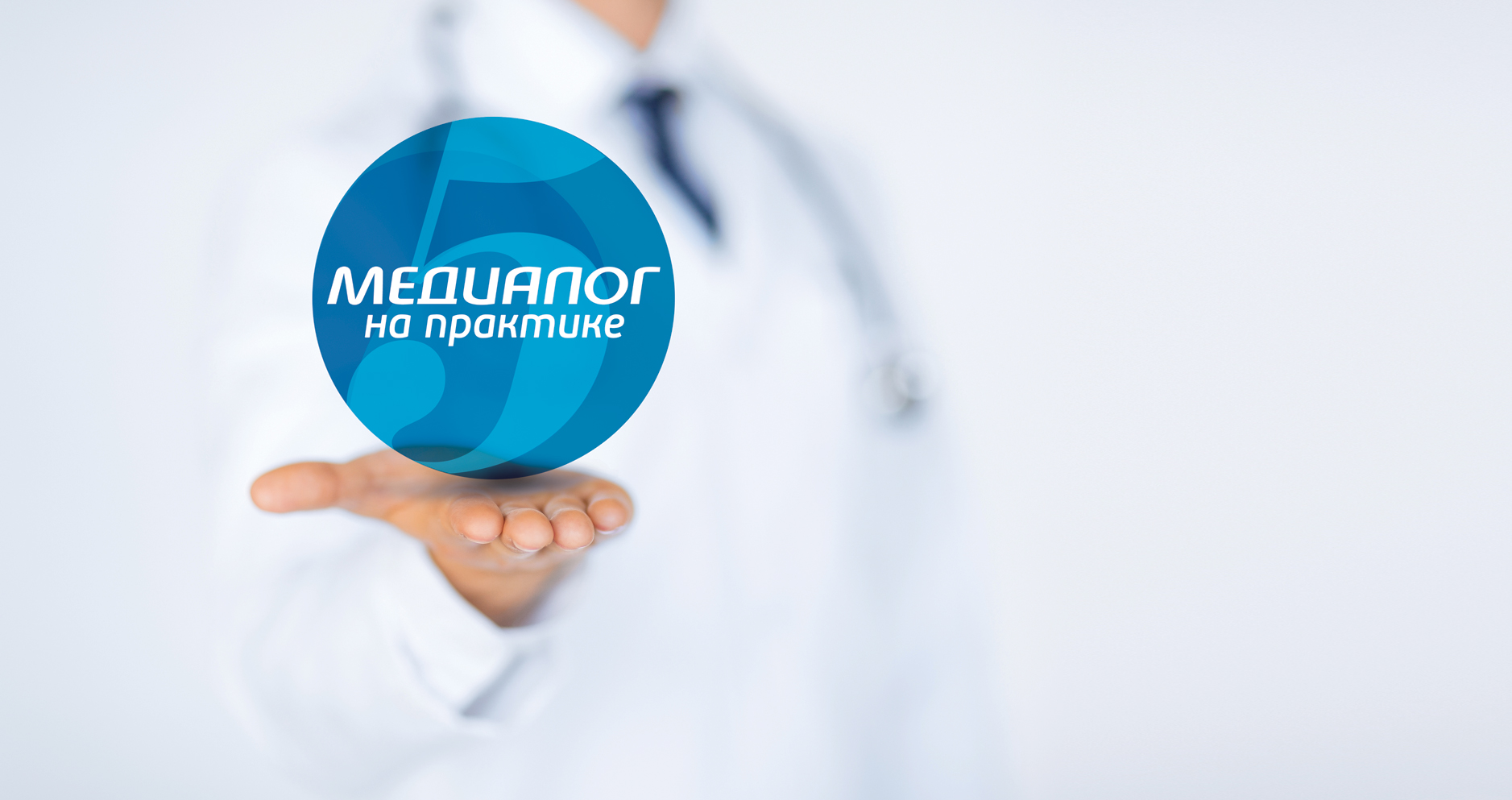 11 октября / 9:30
Зал Галактика
Вход свободный

Панельная сессия: Региональные проекты «Пост Модерн Текнолоджи» в рамках 
программы модернизации здравоохранения.

При участие:
МИАЦ Хабаровского края
МИАЦ Курской области 
МИАЦ Амурской области
Главного управления информационных технологий и связи Тверской области
Управления Министерства здравоохранения Мурманской области
Благодарю за внимание!